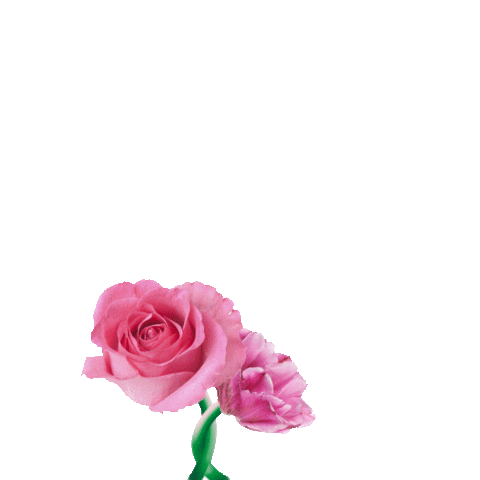 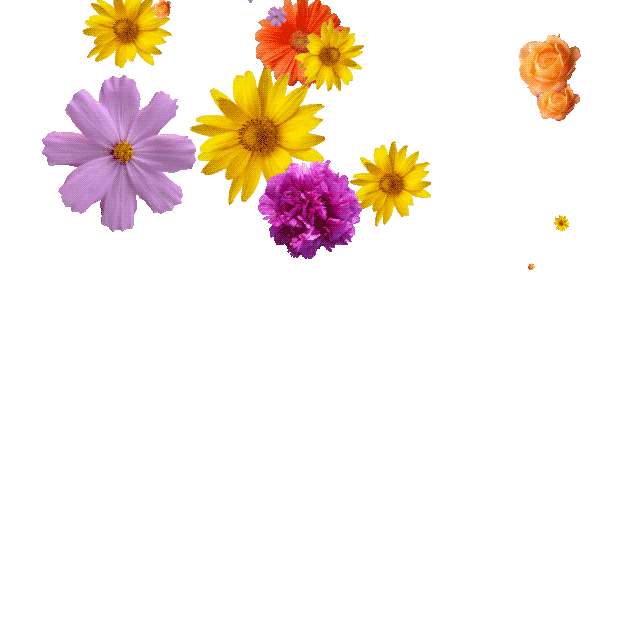 স্বাগতম
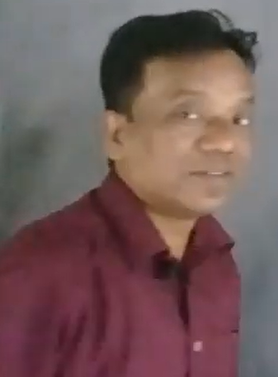 পরিচিতি
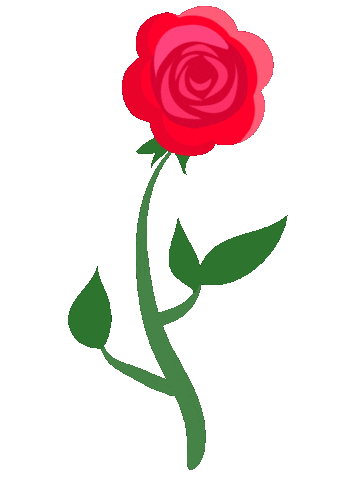 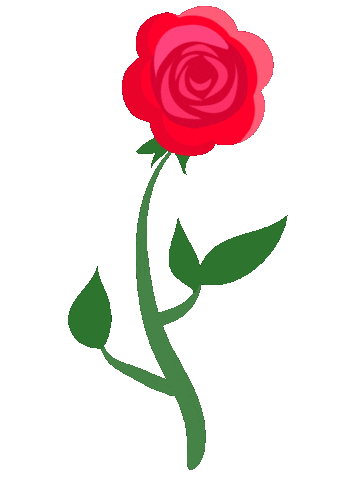 জগদীশ রায় 
প্রধান শিক্ষক
সুব্রত খাজাঞ্চী সঃপ্রাঃবিঃ
চিরিরবন্দর-দিনাজপুর    Email:
jagadishict4@gmail.com
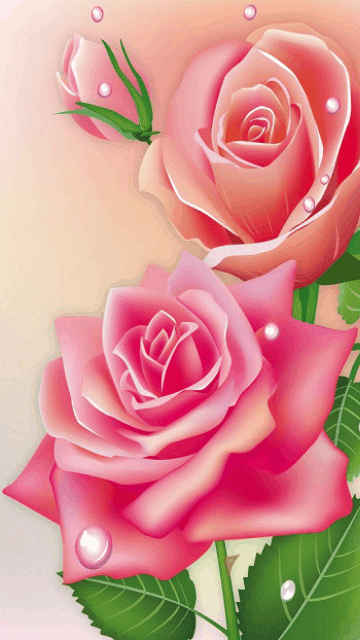 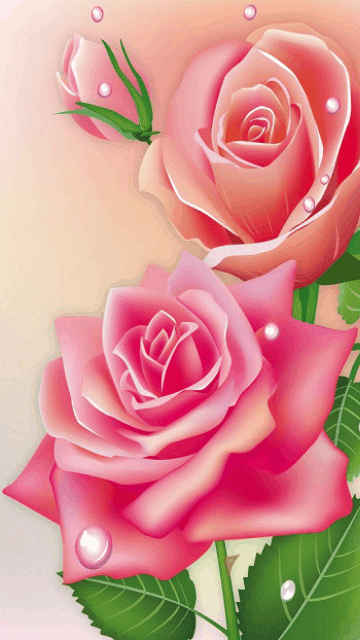 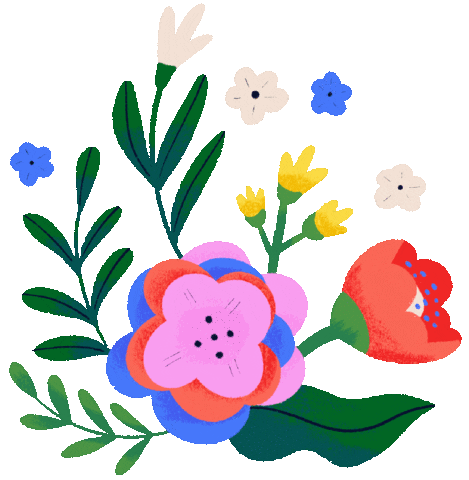 পাঠ পরিচিতি
বাংলা
৫ম শ্রেণি 
মূল্যায়ণ
পঞ্চম শ্রেণির প্রিয় শিক্ষার্থীরা
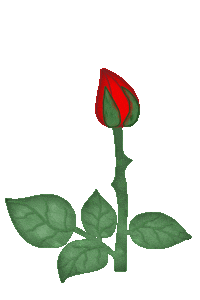 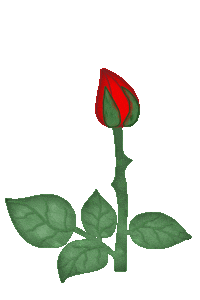 চল,নিজেকে যাচাই করি !
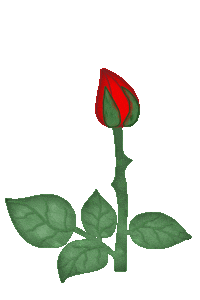 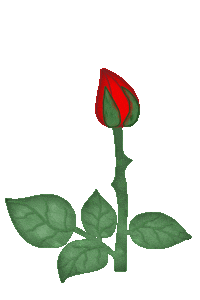 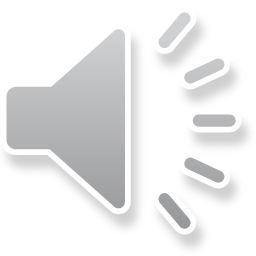 কবিতাংশটুকু কোন কবিতা থেকে ও লেখকের নাম কী?
“ রৌদ্র লেখে জয় ’’
শামসুর রাহমান
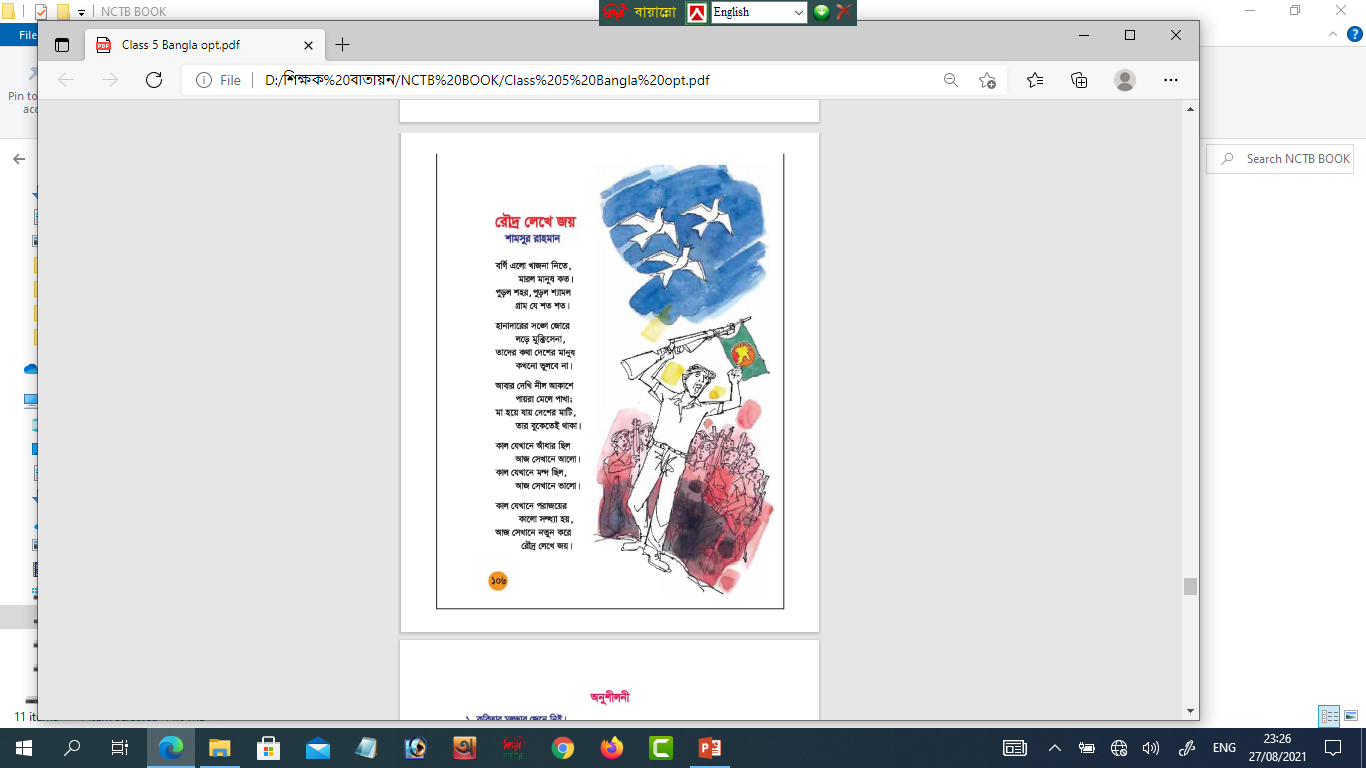 কাল যেখানে আঁধার ছিল 
আজ সেখানে আলো। 
কাল যেখানে মন্দ ছিল, 
আজ সেখানে ভালো।
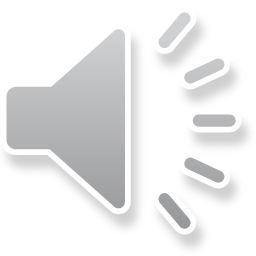 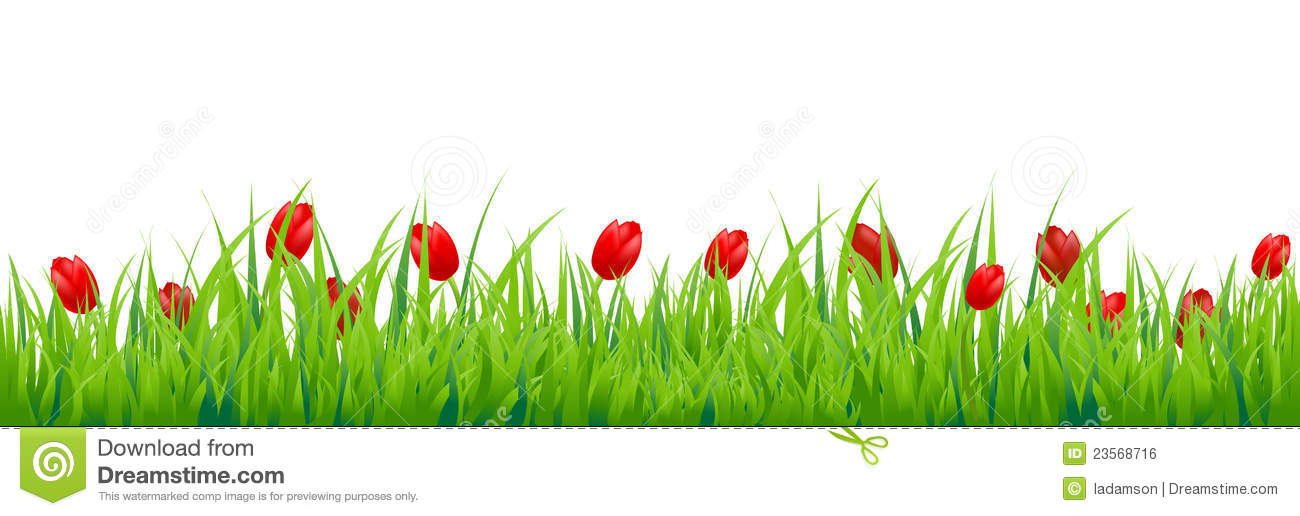 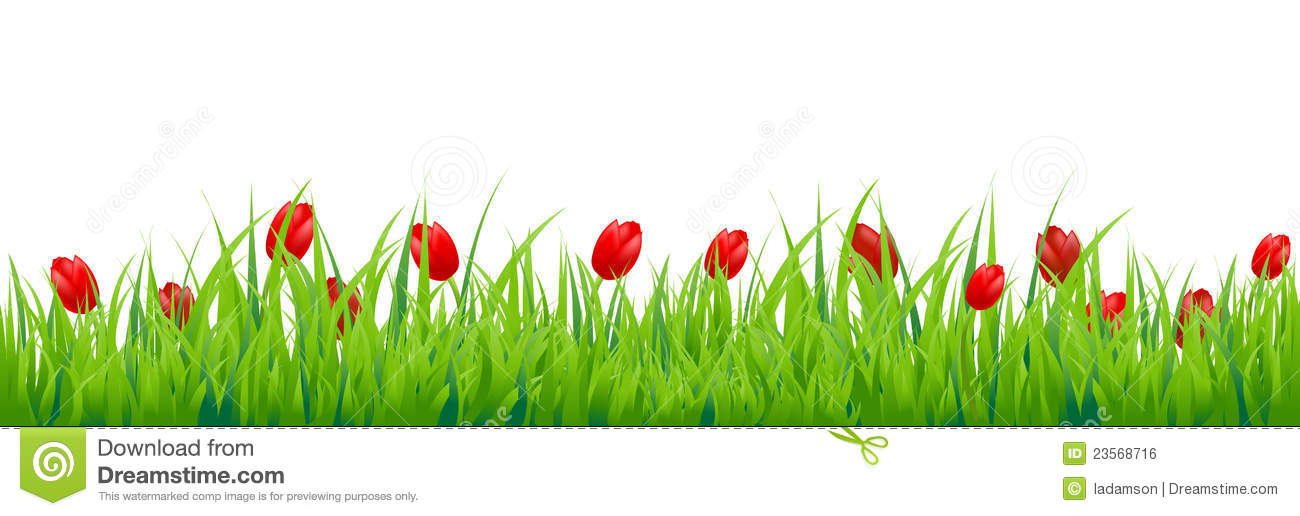 কবিতাংশটুকু কোন কবিতা থেকে ও লেখকের নাম কী?
“ সংকল্প’’
কাজী নজরুল ইসলাম
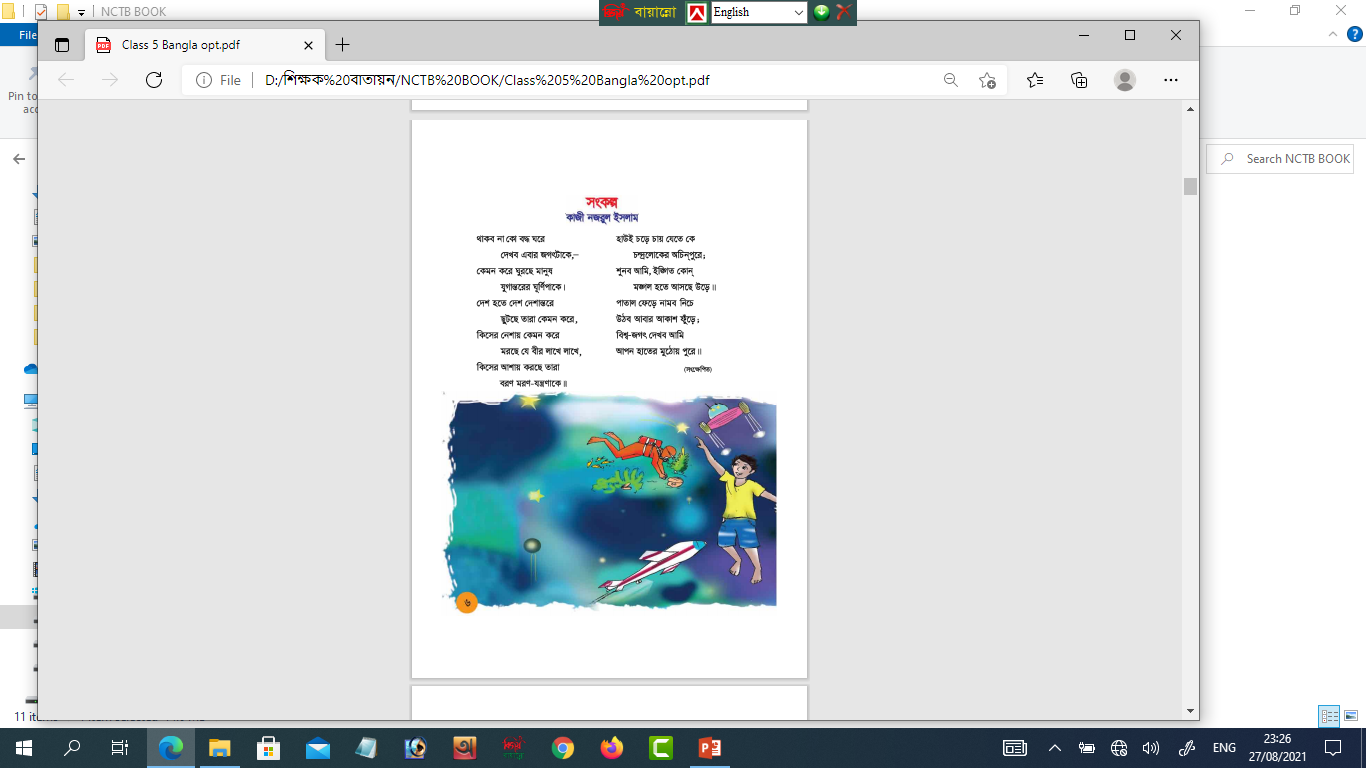 পাতাল ফেড়ে নামব নিচে 
উঠব আবার আকাশ ফুঁড়ে; 
বিশ্ব-জগত দেখব আমি 
আপন হাতের মুঠোয় পুরে।
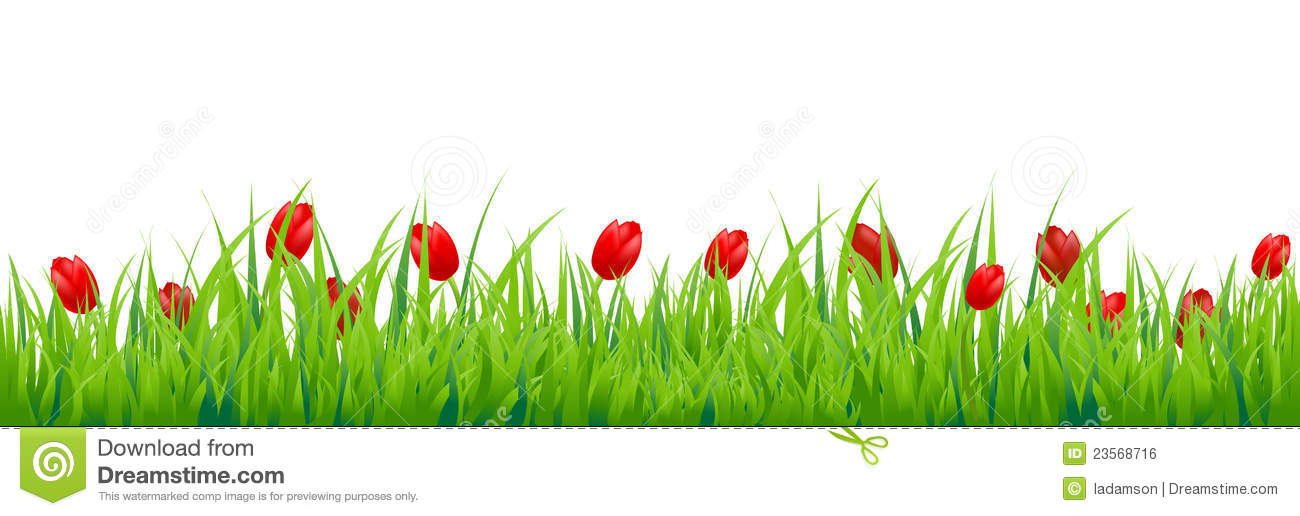 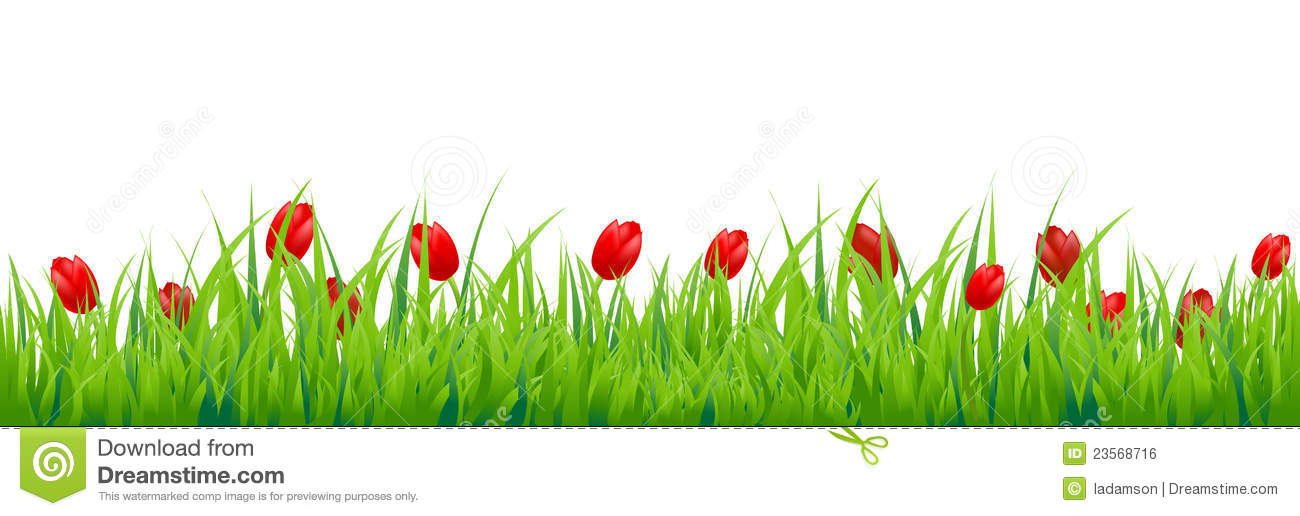 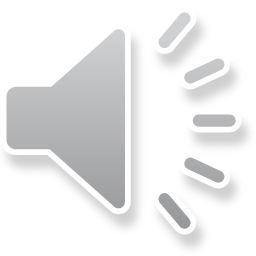 কবিতাংশটুকু কোন কবিতা থেকে ও লেখকের নাম কী?
“ ফেব্রুয়ারির গান’’
লুৎফর রহমান রিটন
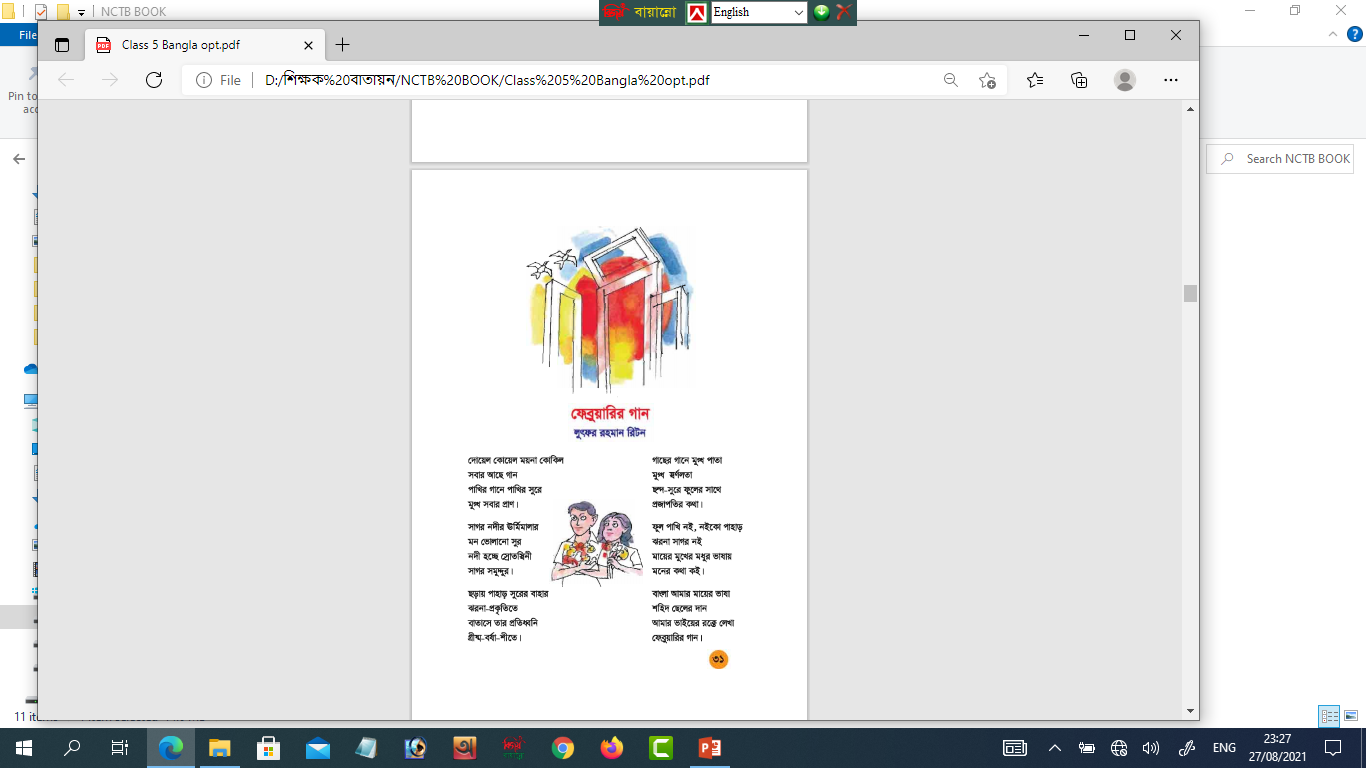 গাছের গানে মুগ্ধ পাতা 
মুগ্ধ স্বর্ণলতা
ছন্দ-সুরে ফুলের সাথে 
প্রজাপতির কথা।
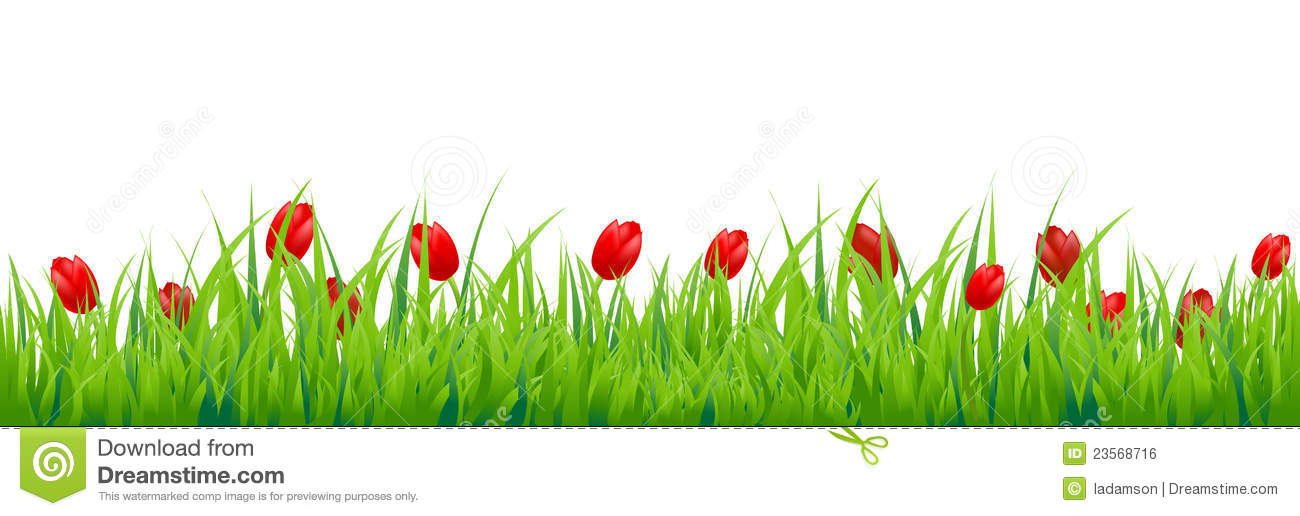 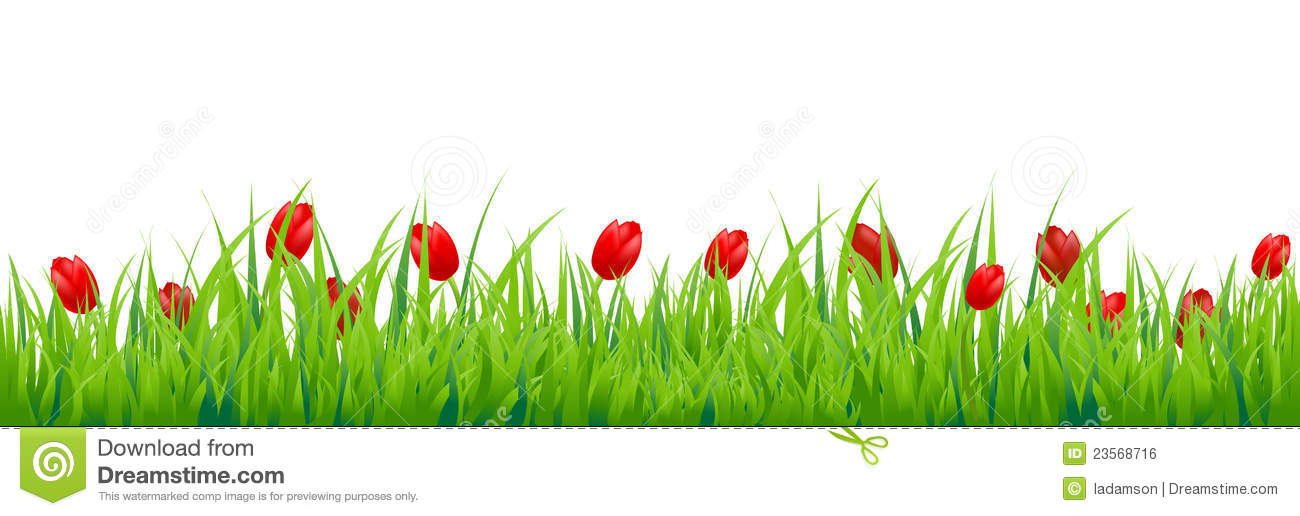 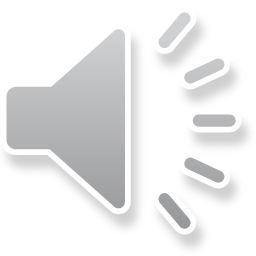 কবিতাংশটুকু কোন কবিতা থেকে ও লেখকের নাম কী?
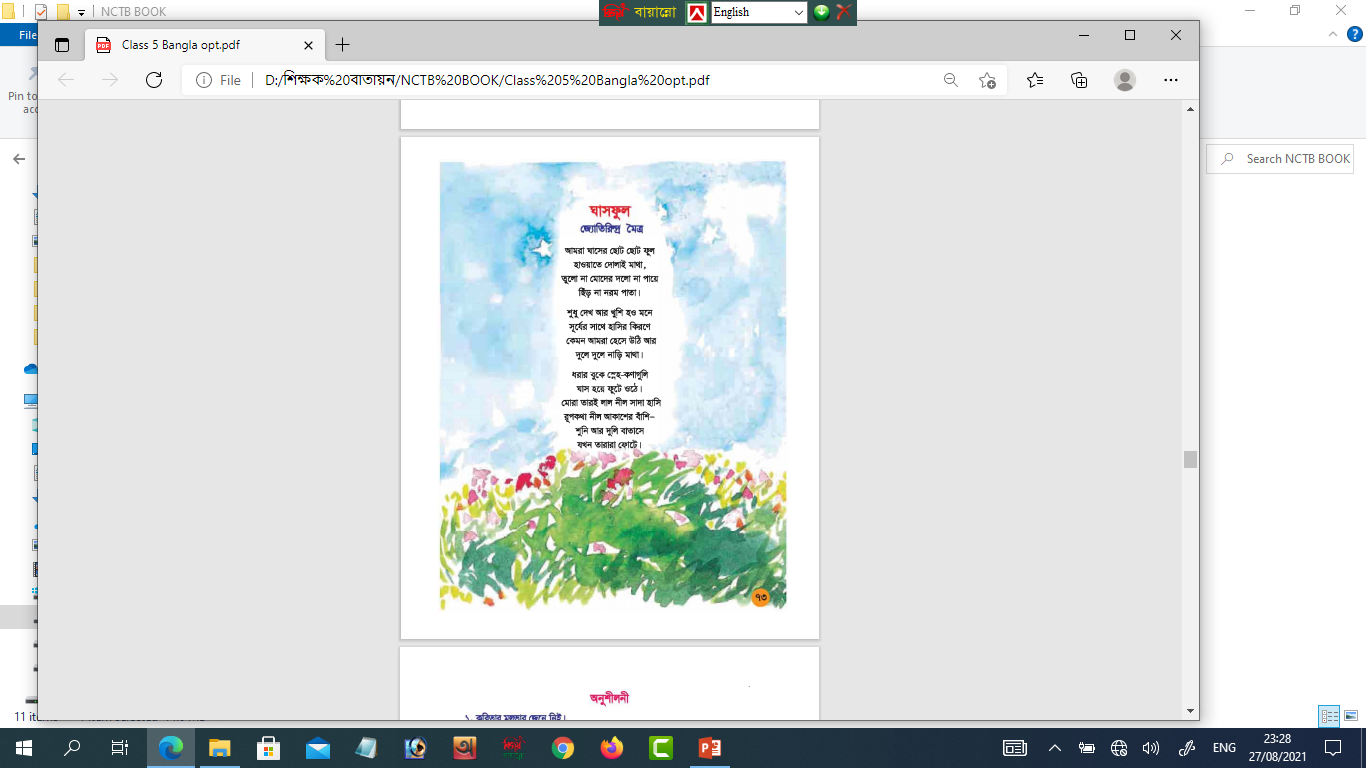 “ ঘাসফুল’’
জ্যোতিরিন্দ্র মৈত্র
আমরা ঘাসের ছোট ছোট ফুল 
হাওয়াতে দোলাই মাথা, 
তুলো না মোদের দলো না পায়ে 
ছিঁড় না নরম পাতা।
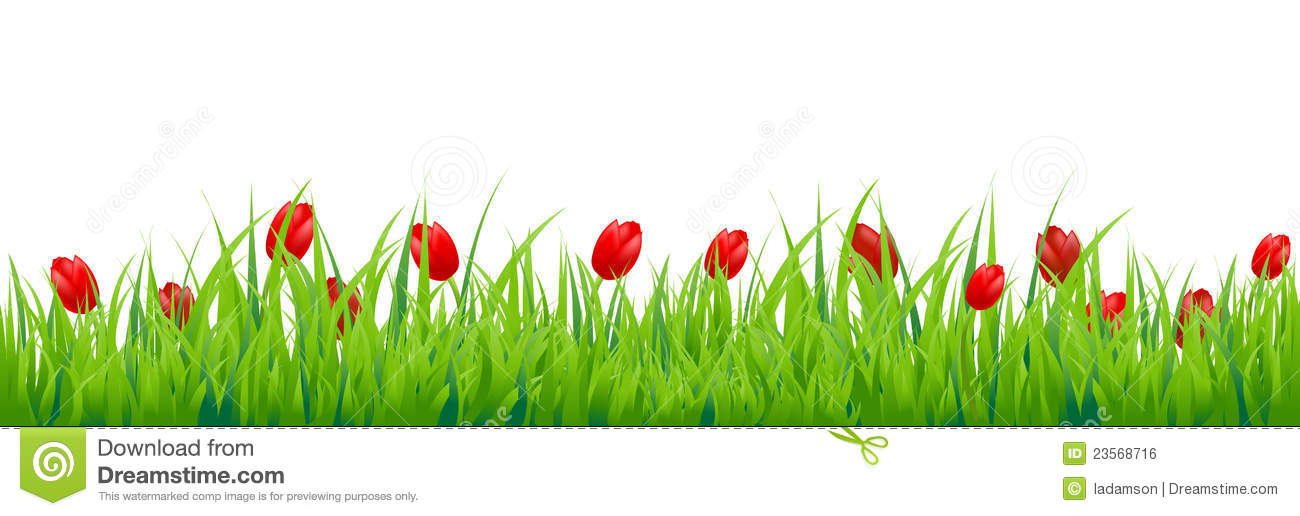 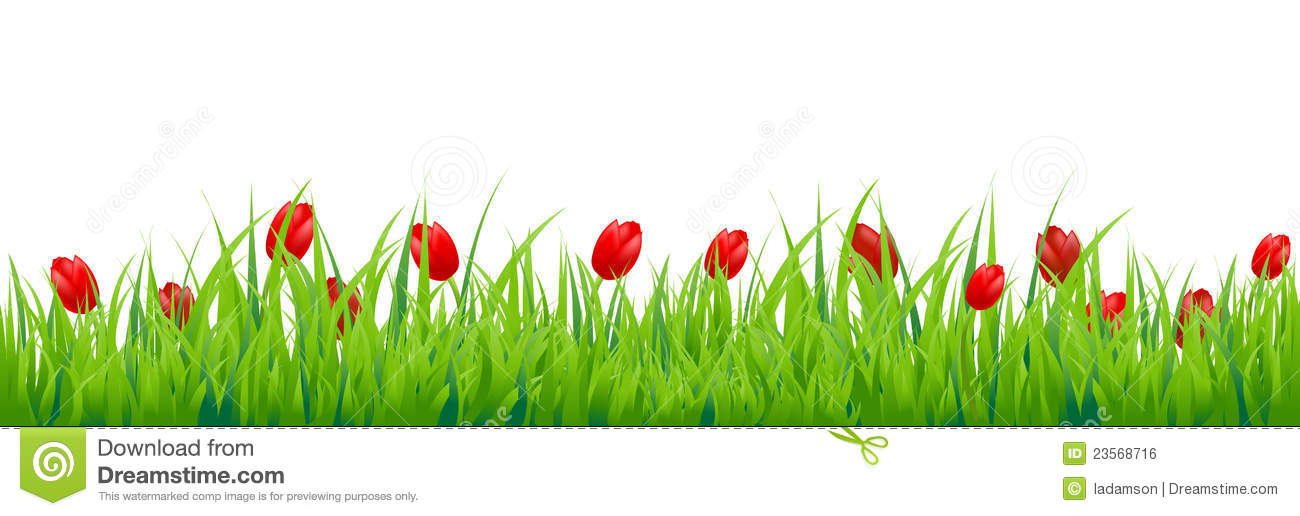 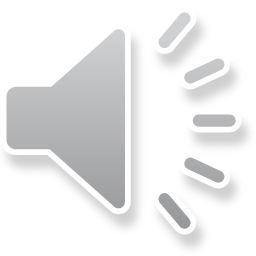 কবিতাংশটুকু কোন কবিতা থেকে ও লেখকের নাম কী?
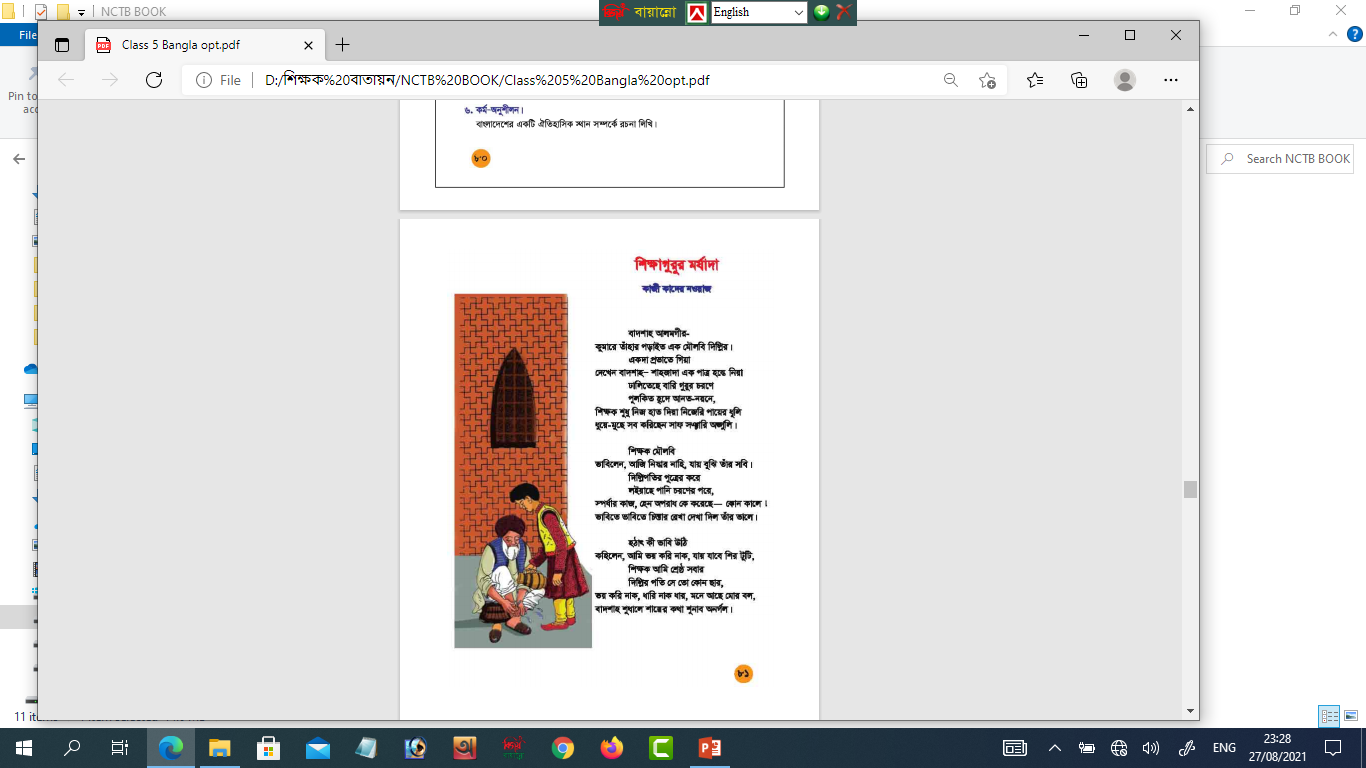 “ শিক্ষাগুরুর মর্যাদা’’
কাজী কাদের নওয়াজ
শিক্ষক আমি শ্রেষ্ট সবার 
দিল্লির পতি সে তো কোন ছার,
ভয় করি নাক,ধারি নাক ধার,মনে আছে মোর বল, 
বাদশাহ শুধালে শাস্ত্রের কথা শুনাব অর্নগল।
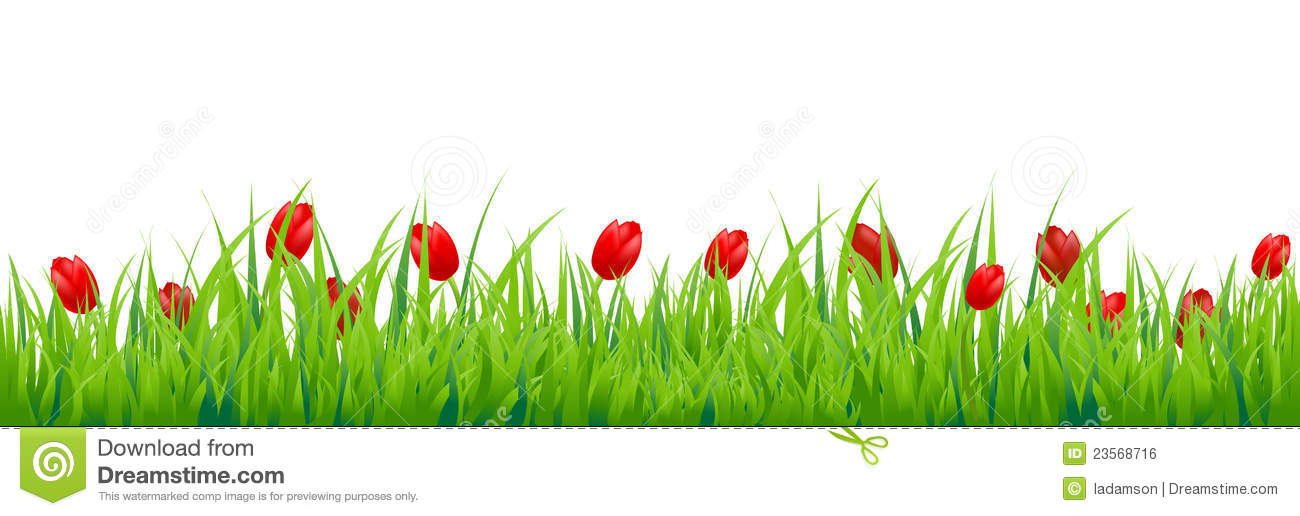 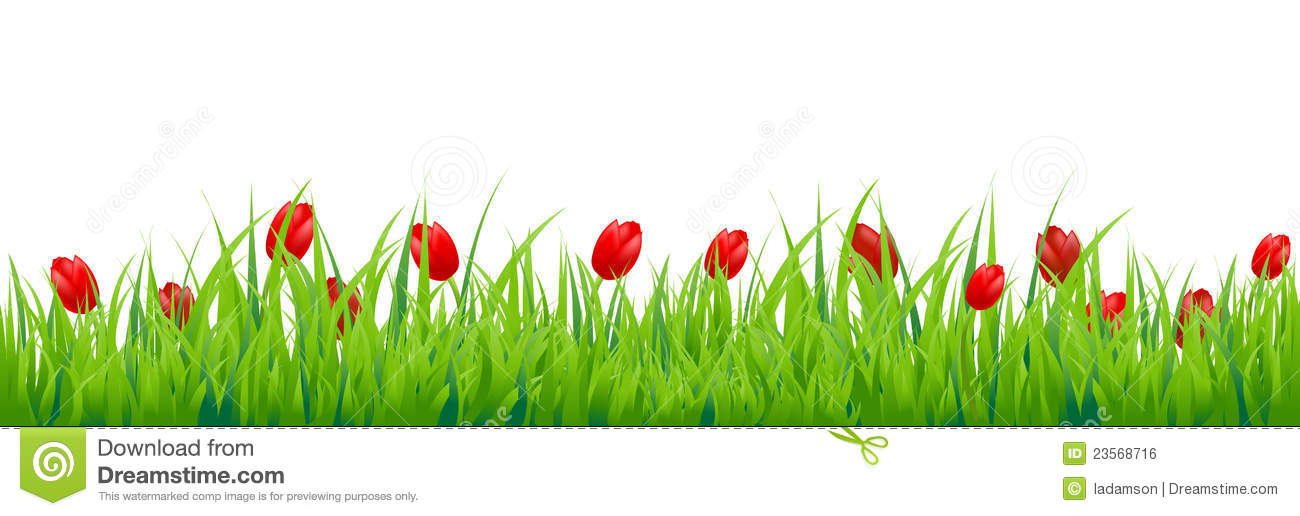 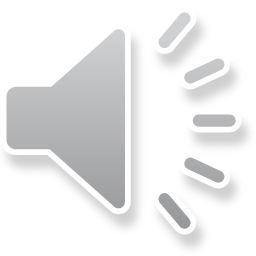 কবিতাংশটুকু কোন কবিতা থেকে ও লেখকের নাম কী?
“ শব্দদূষণ’’
সুকুমার বড়ুয়া
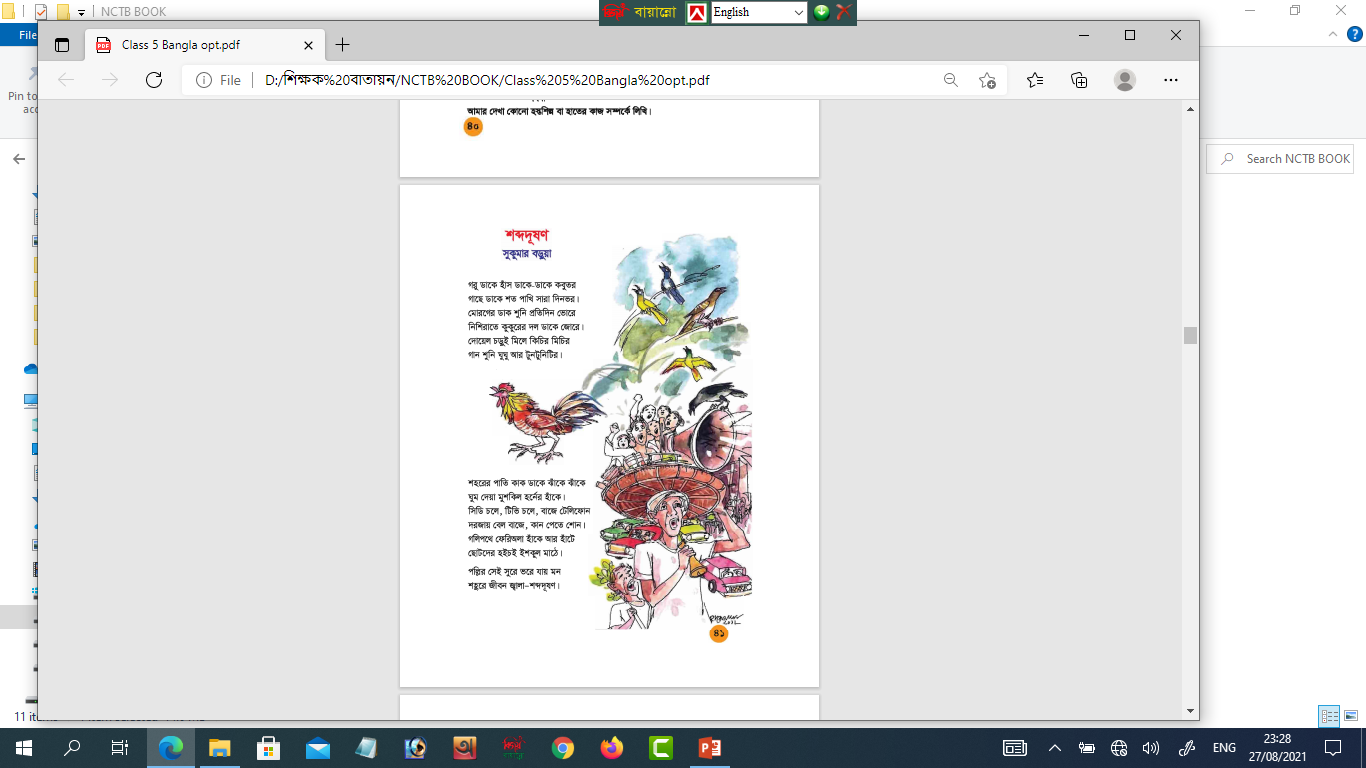 পল্লির সেই সুরে ভরে যায় মন
শহুরে জীবন জ্বালা – শব্দদূষণ।
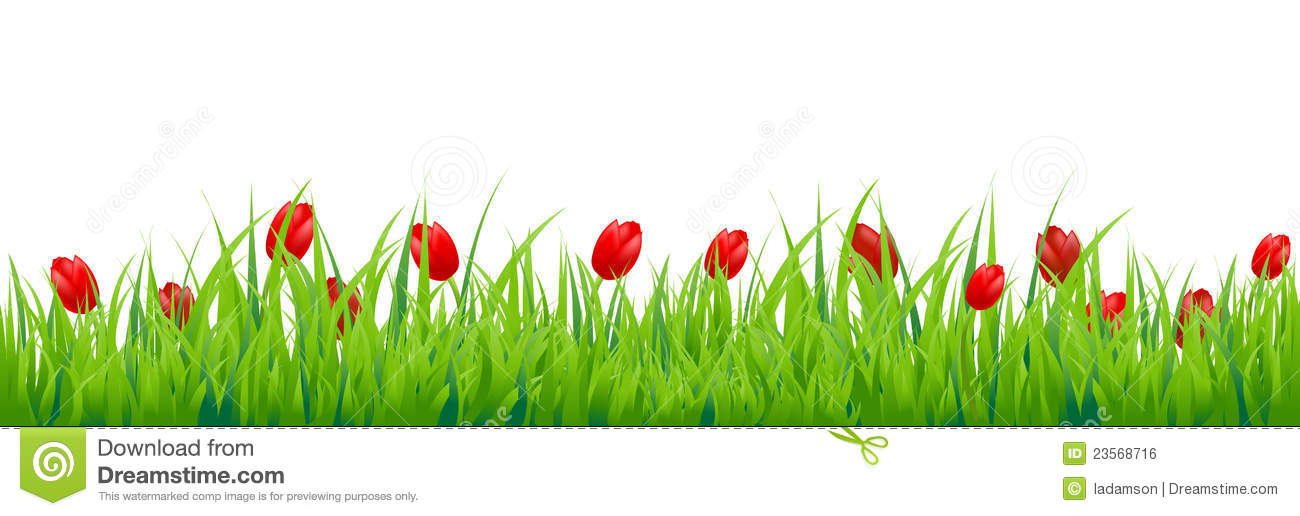 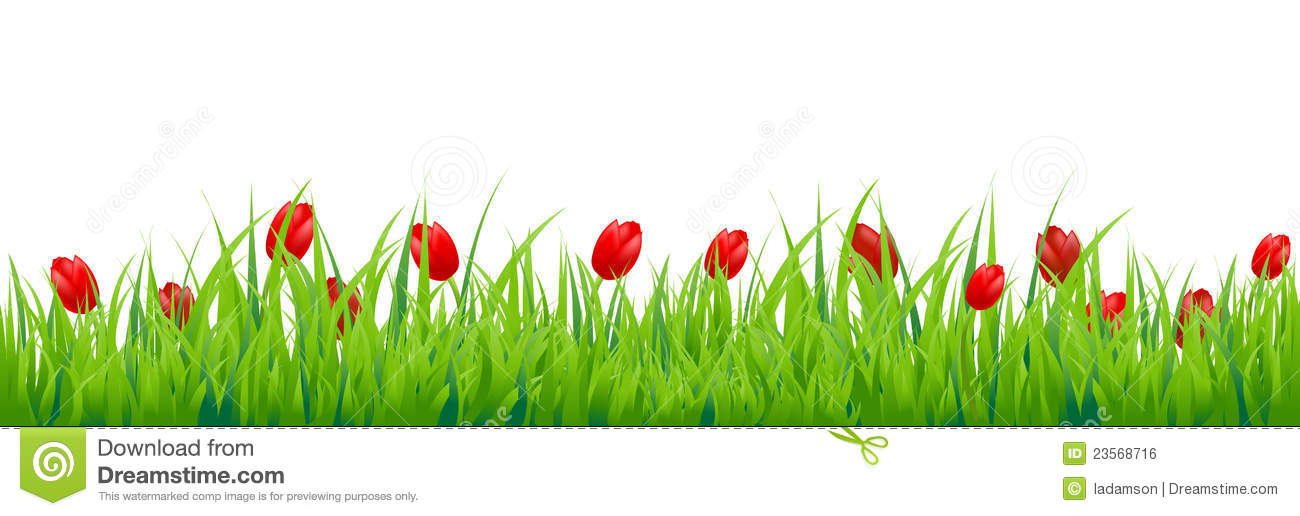 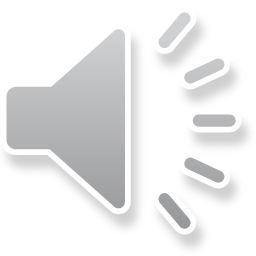 কবিতাংশটুকু কোন কবিতা থেকে ও লেখকের নাম কী?
“ স্বদেশ’’
আহসান হাবীব
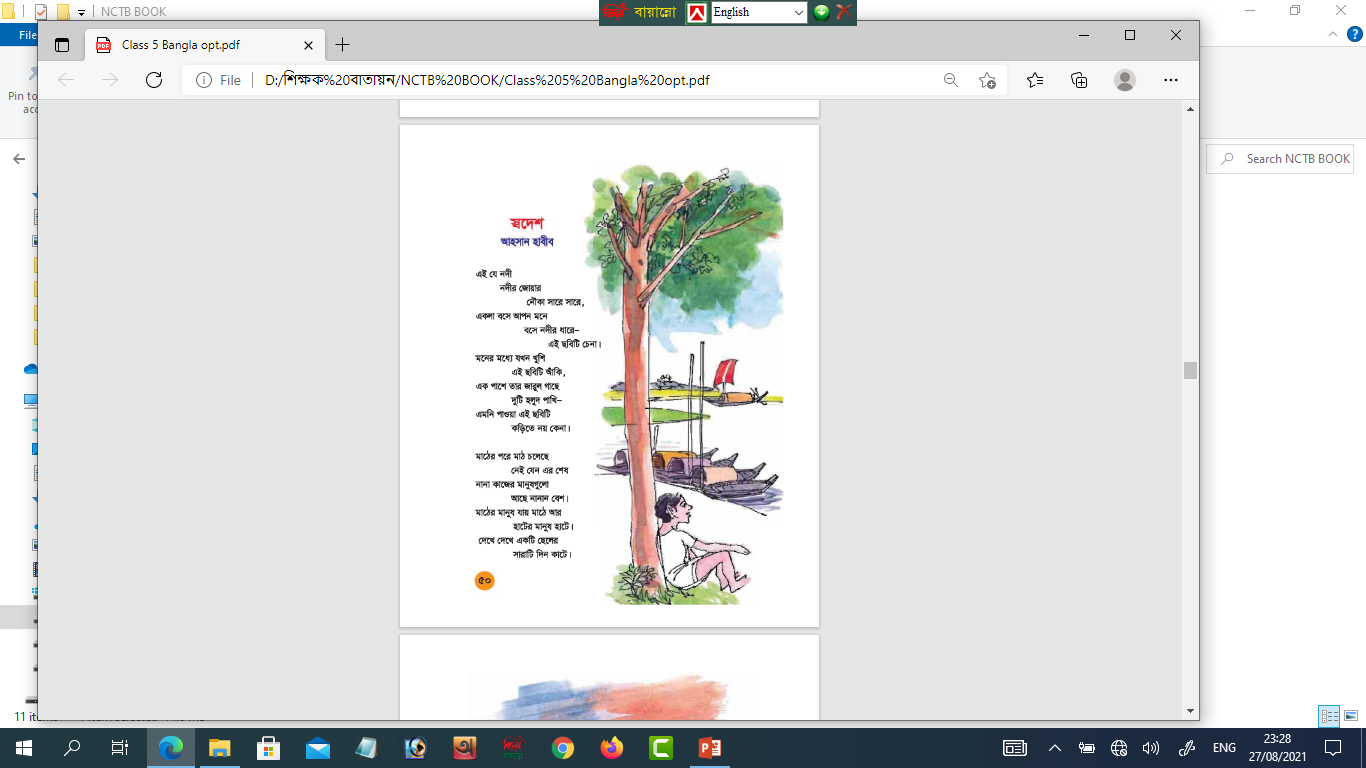 কে তুমি ভাই,
প্রশ্ন করি যখন 
ভালোবাসার শিল্পী আমি 
বলবে হেসে তখন।
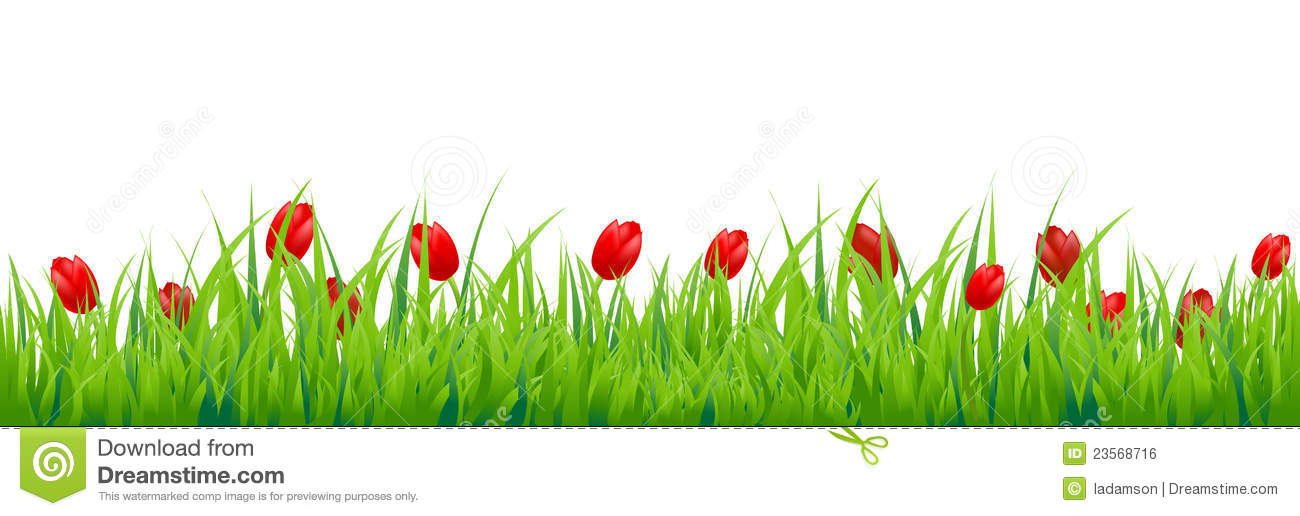 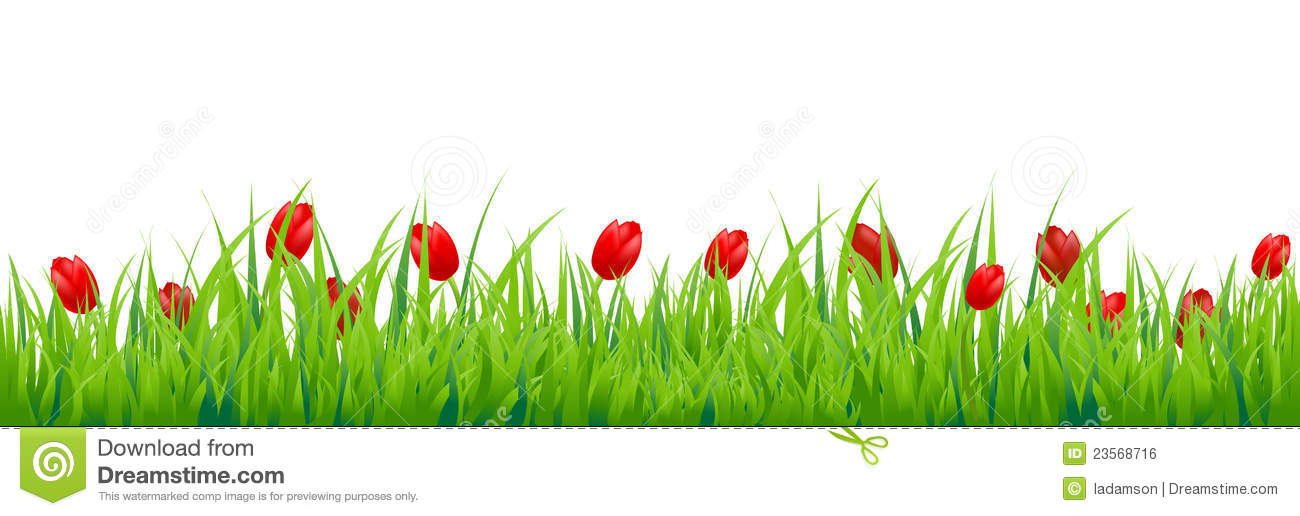 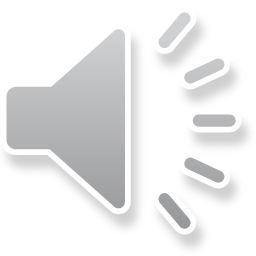 কবিতাংশটুকু কোন কবিতা থেকে ও লেখকের নাম কী?
“ দুই তীরে’’
রবীন্দ্রনাথ ঠাকুর
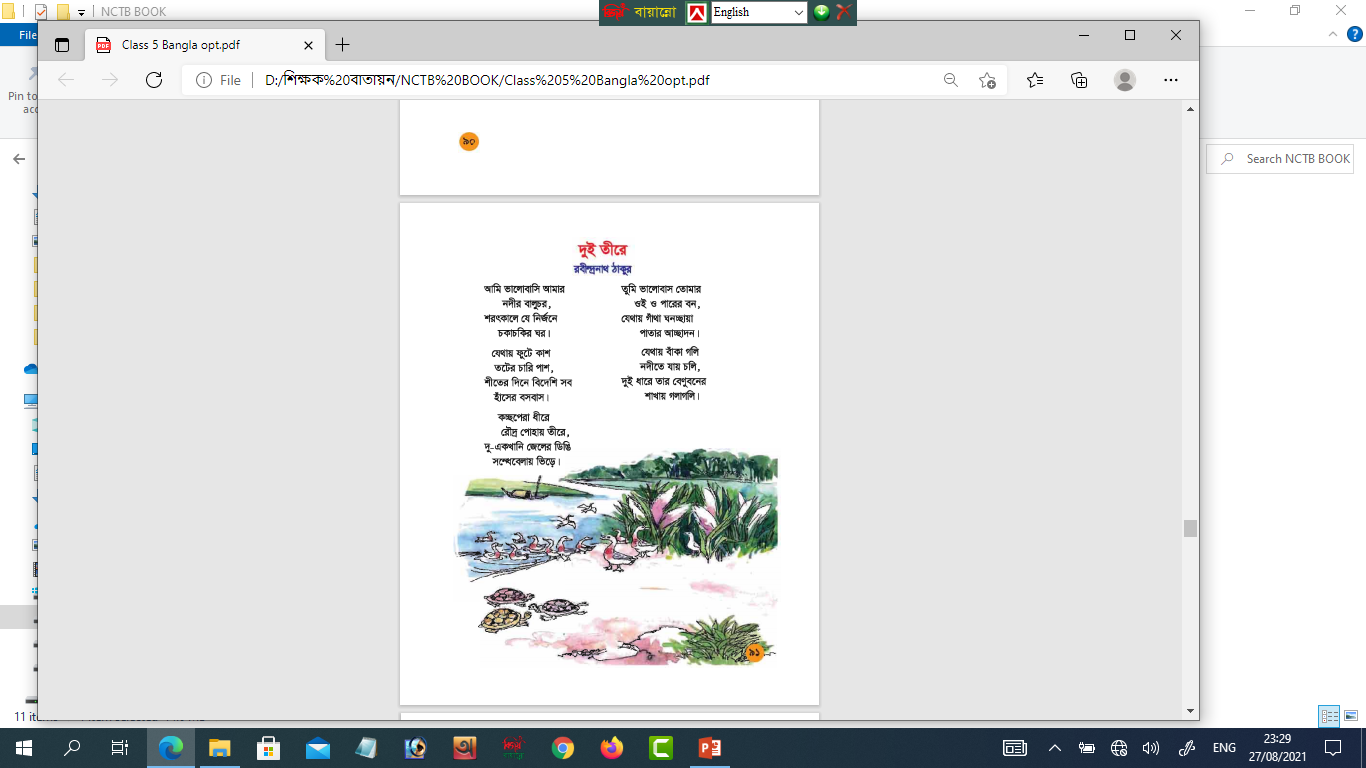 যেথায় ফুটে কাশ
তটের চারি পাশ,
শীতের দিনে বিদেশি সব
হাঁসের বসবাস।
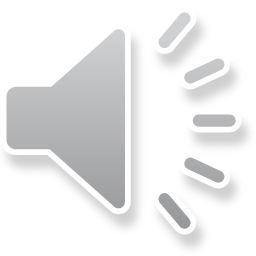 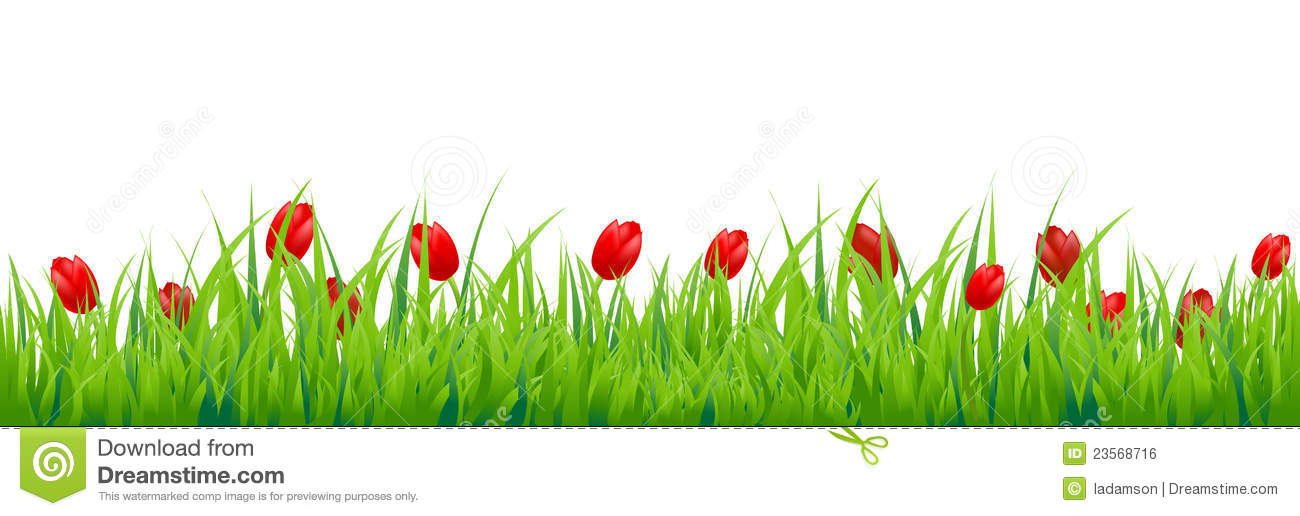 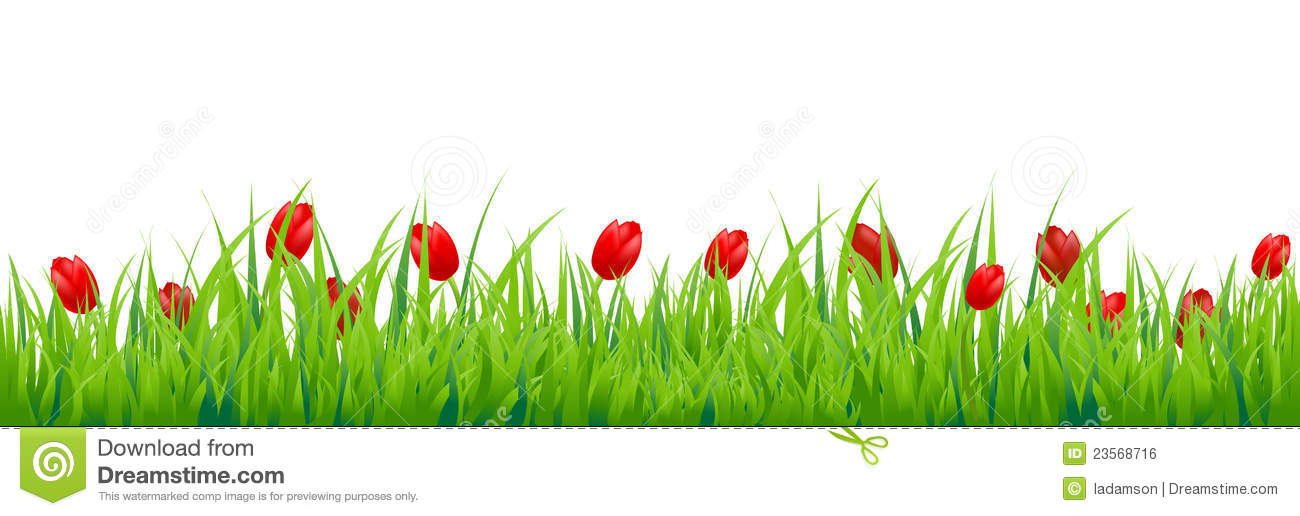 ধন্যবাদ সব্বাইকে
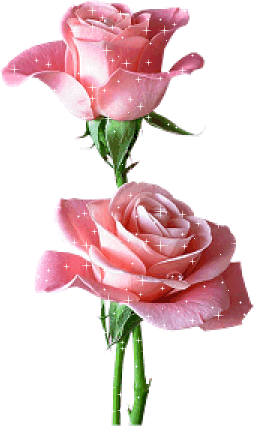 ভাল থেকো